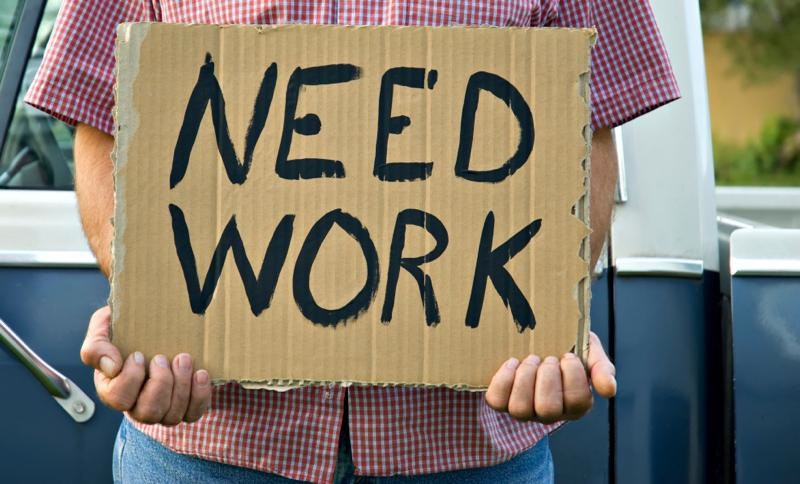 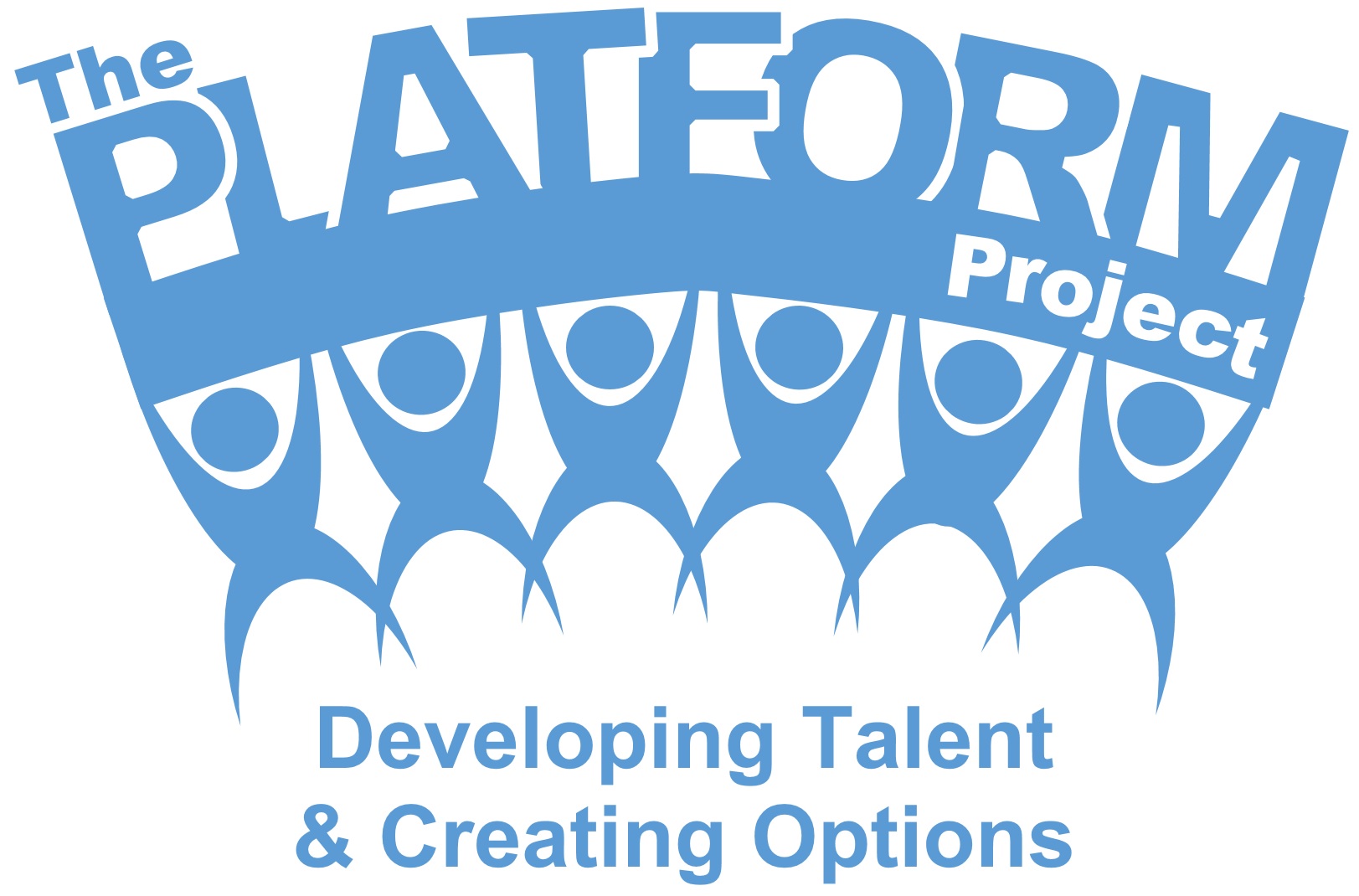 EMPLOYABILITY THORUGH EXPERIENCE

Developing young peoples confidence, skills and work readiness through experiential youth enterprise projects
1
“Training Workplace”
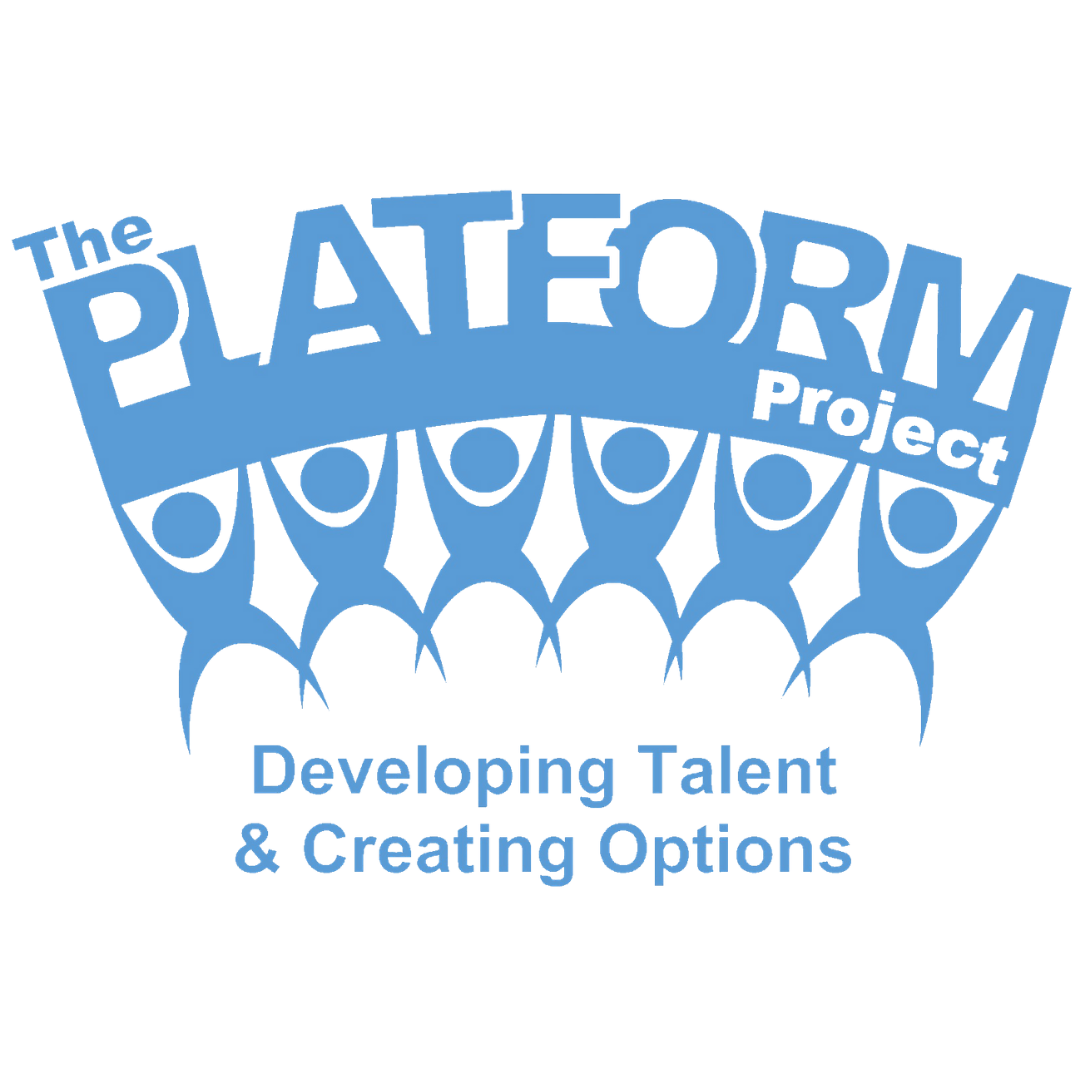 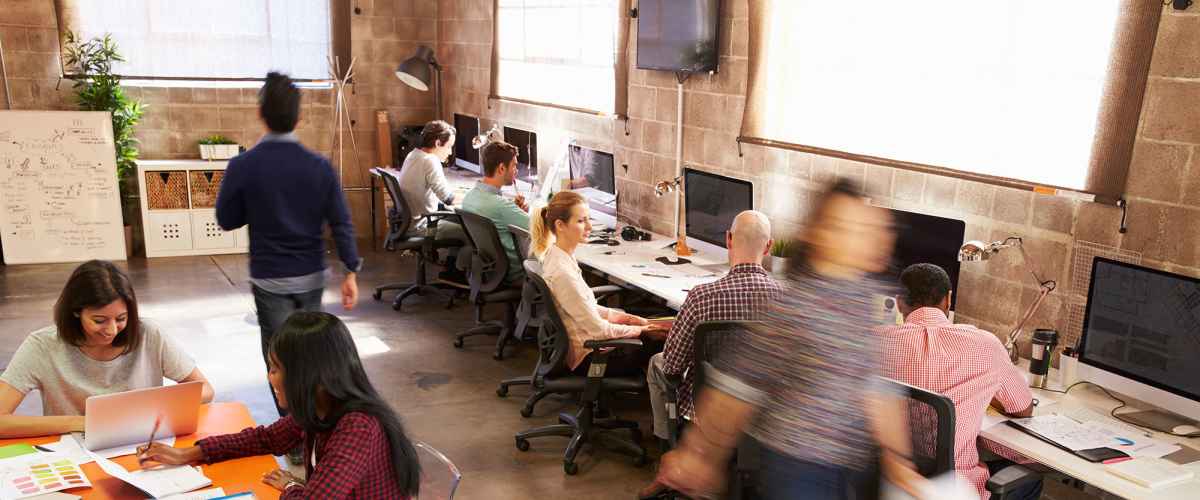 89%
into work, education 
              or self-employment
2
Project Based Internship
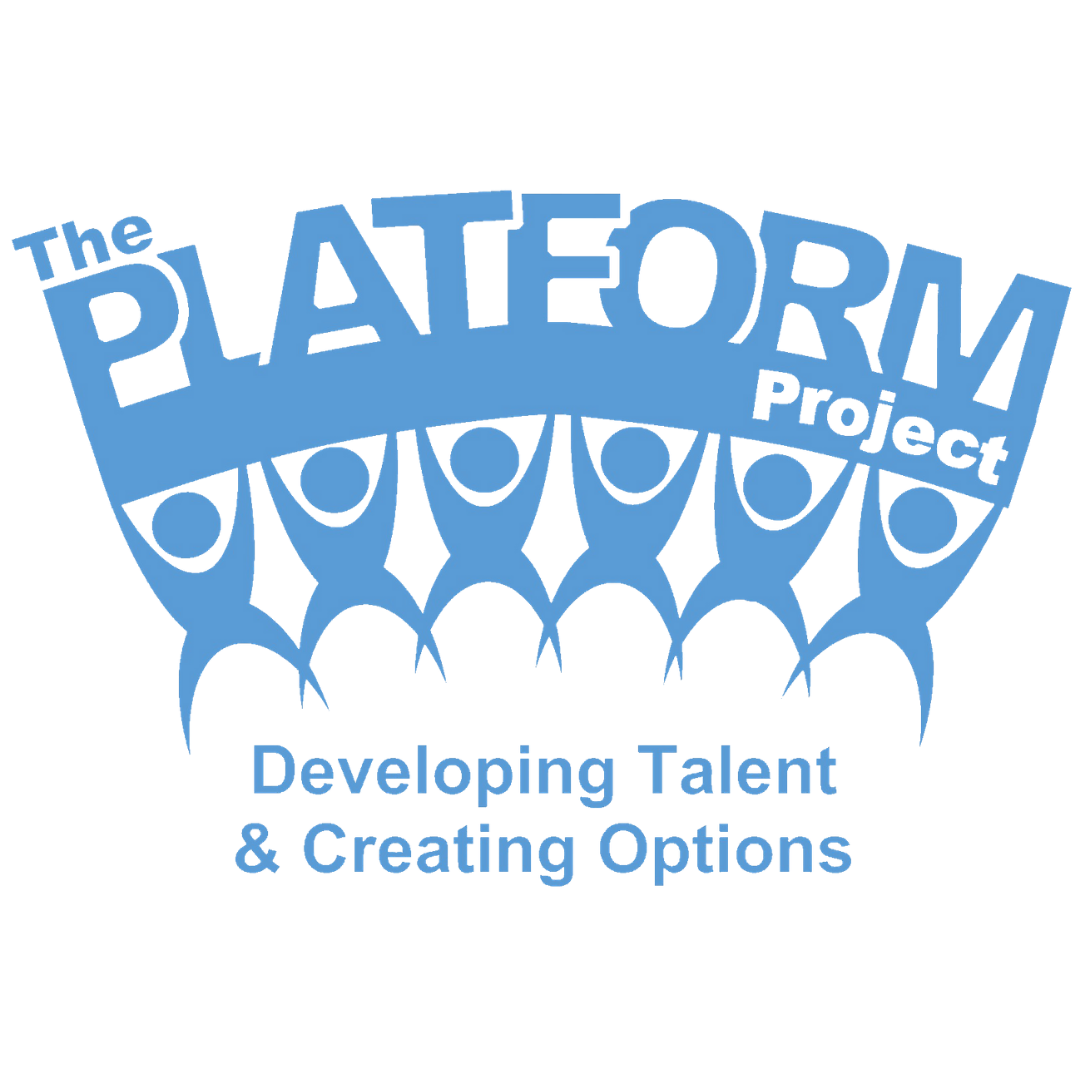 CSR Project
Mentor
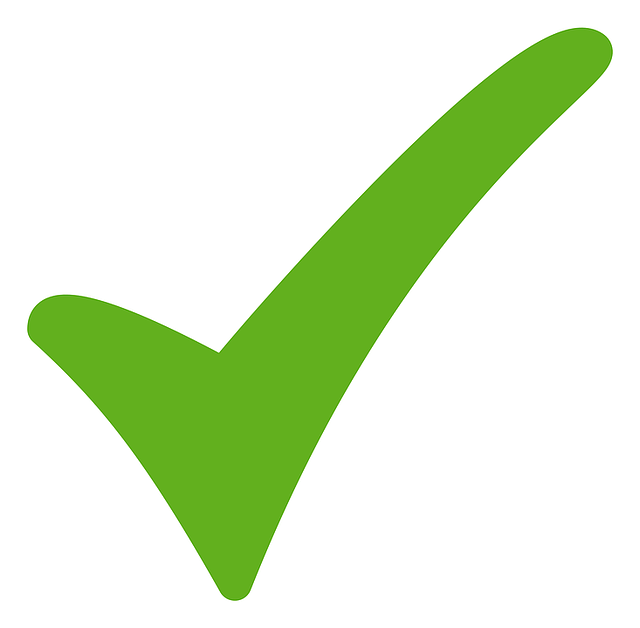 Teamworking
Time Management
Goal Setting
Self-Management
IT & MS Teams Usage
Client Skills
Project Management
CV Experiences
Professional Network
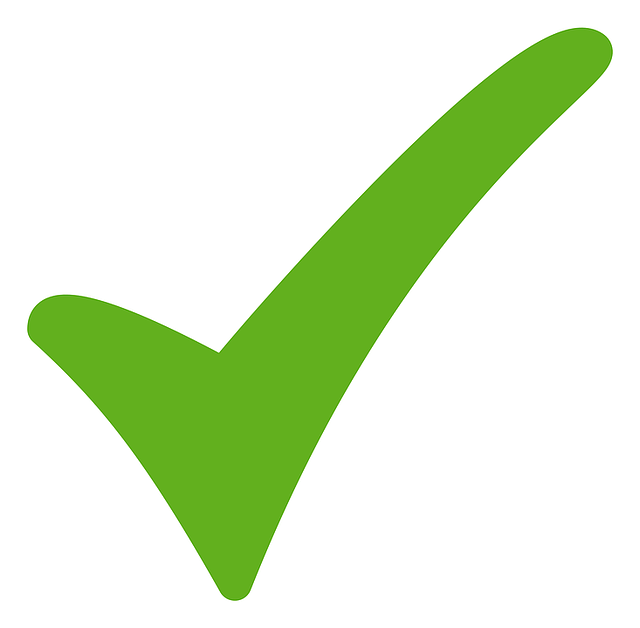 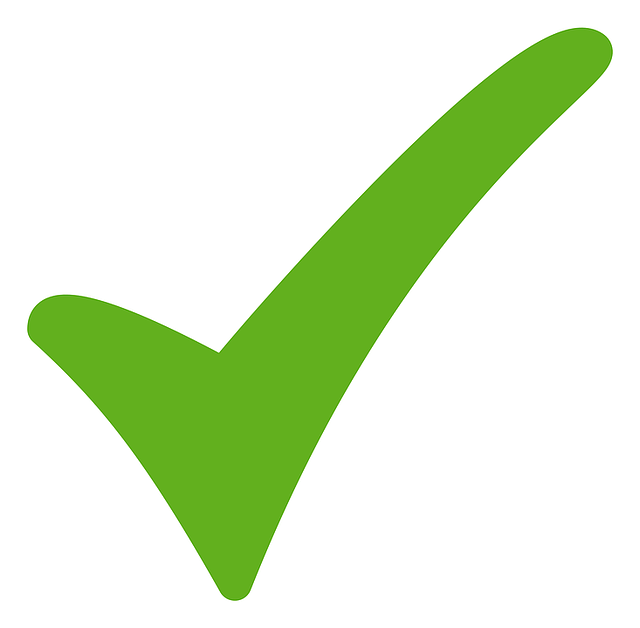 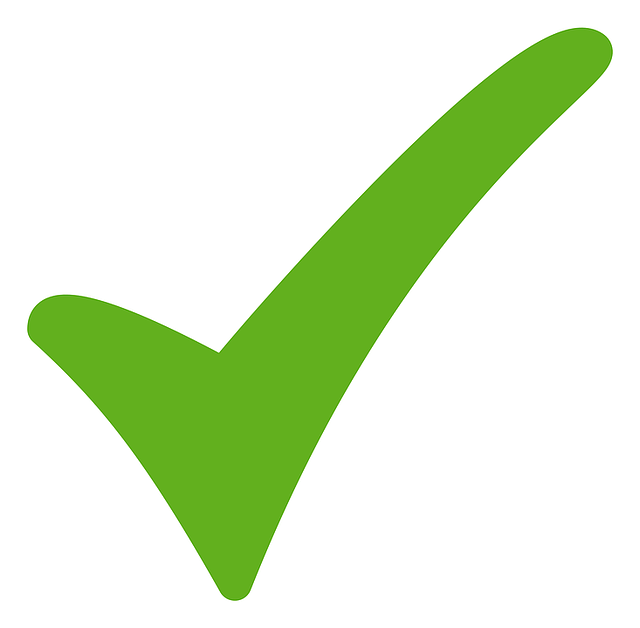 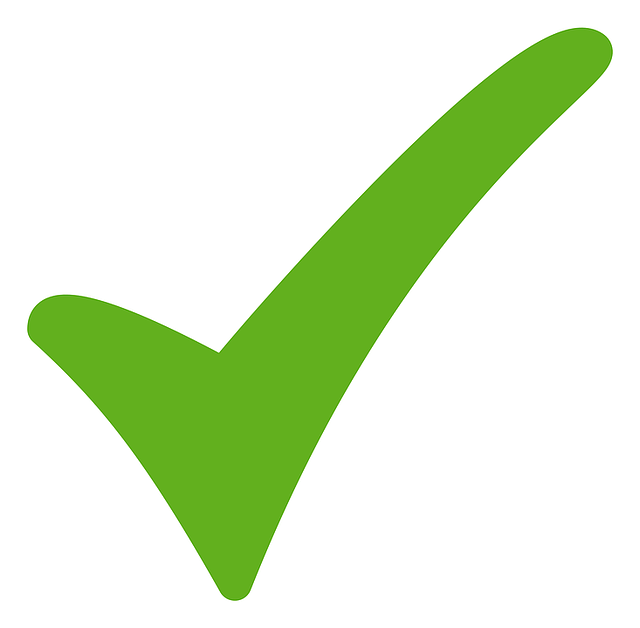 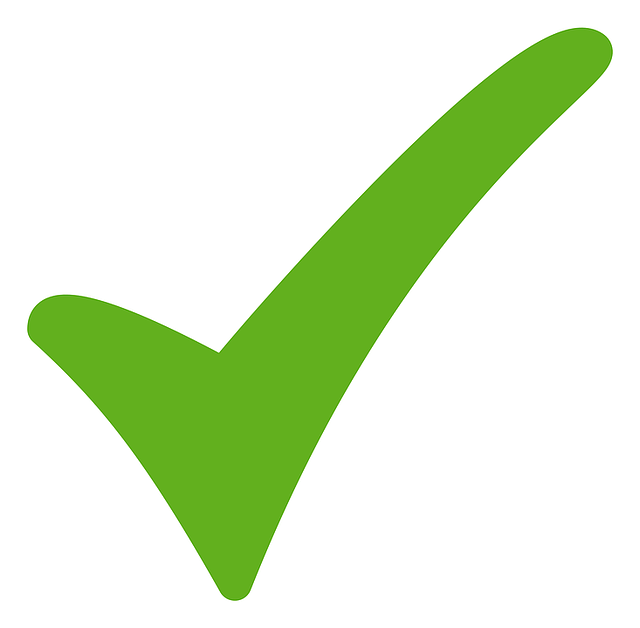 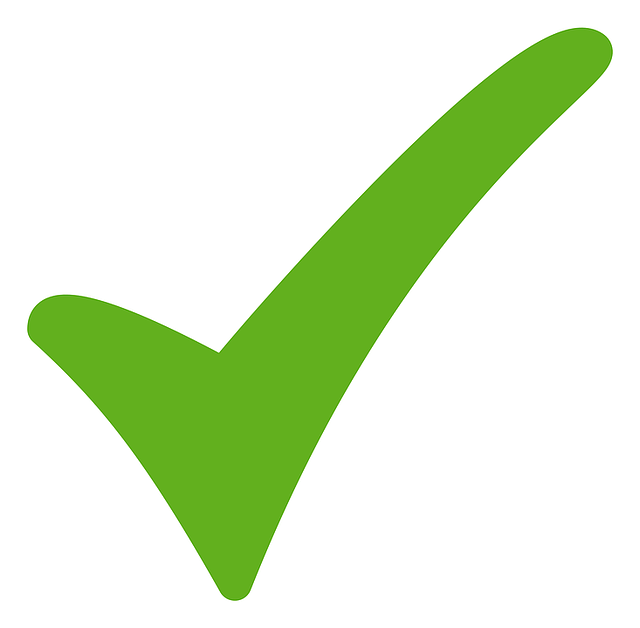 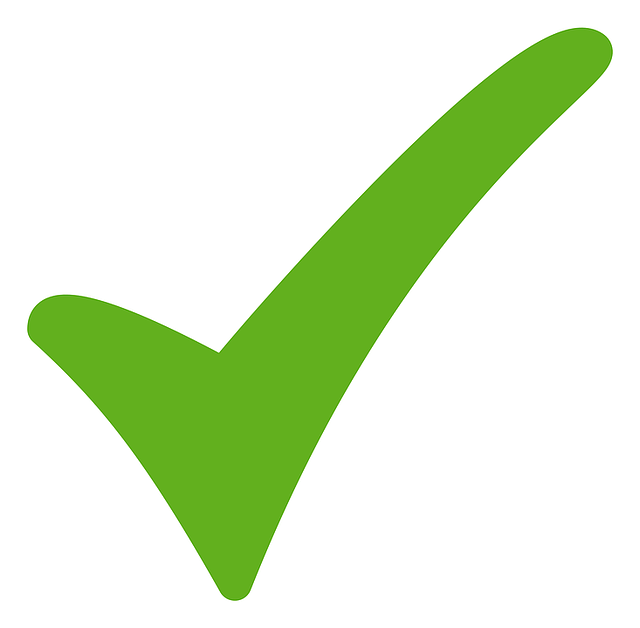 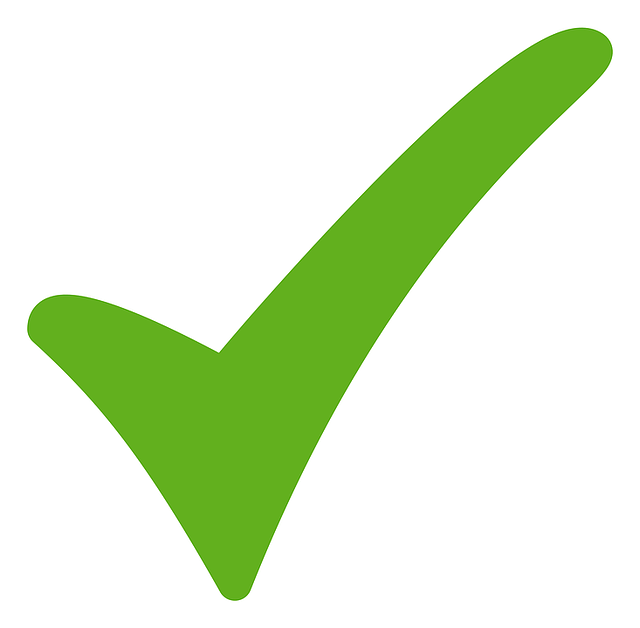 3
The Details
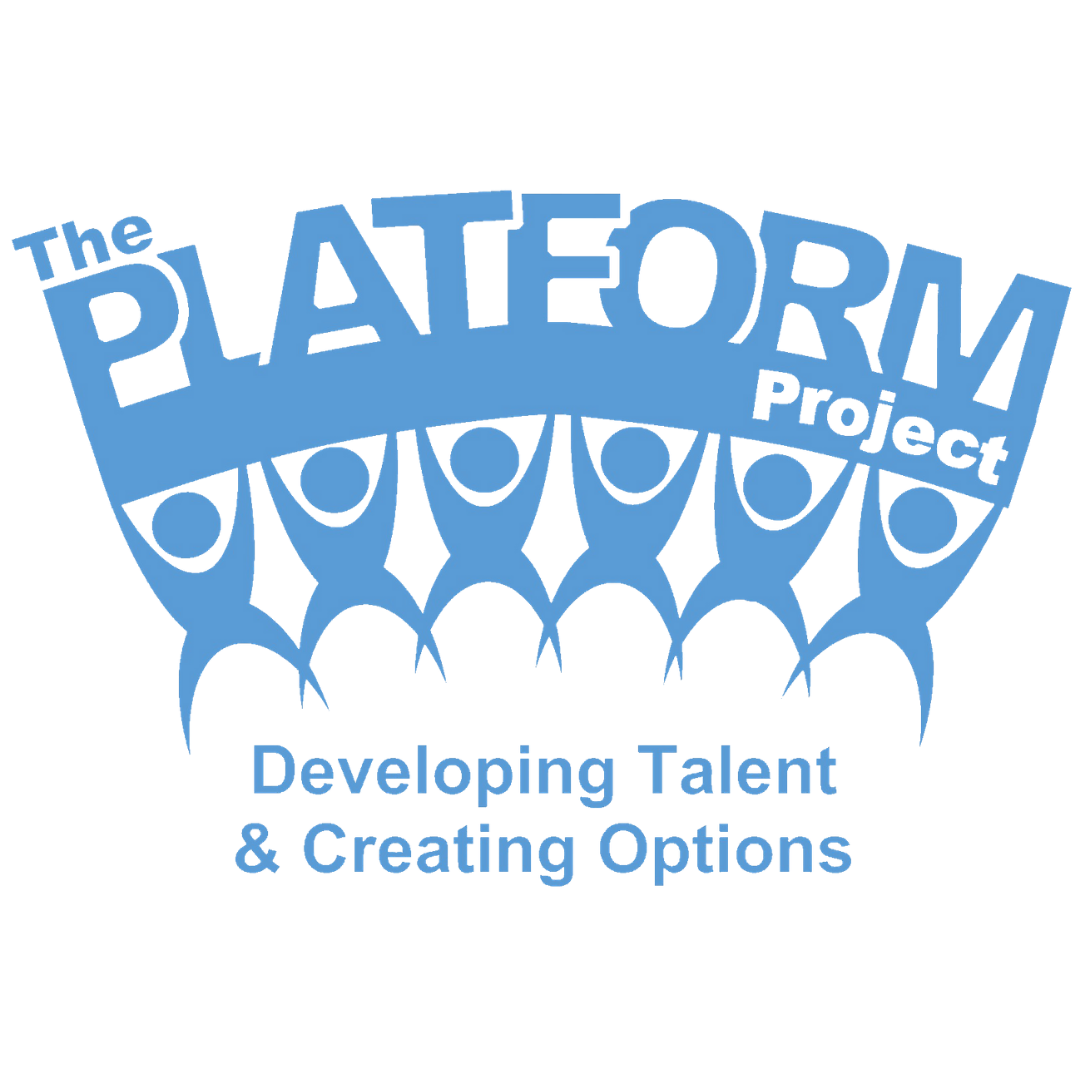 6 months of sessions
Usually 10ish hrs pw / 2 days or more
9.30 – 4.00 each day 
Self-set development plan & goals
Visiting professionals & careers talks
Brokered work experience placement(s)
Coach / Mentor after leaving
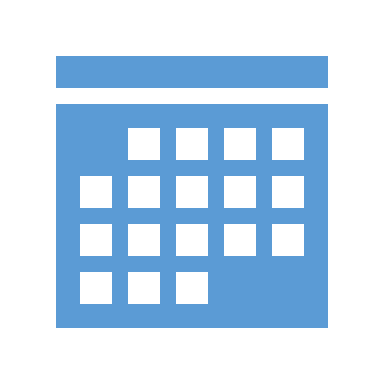 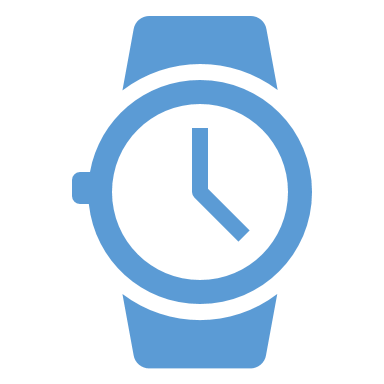 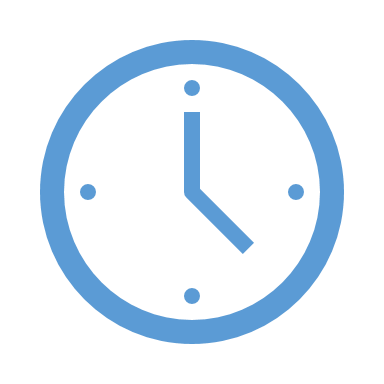 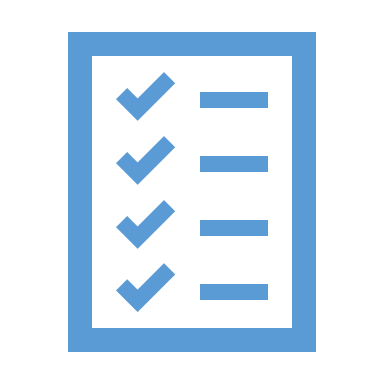 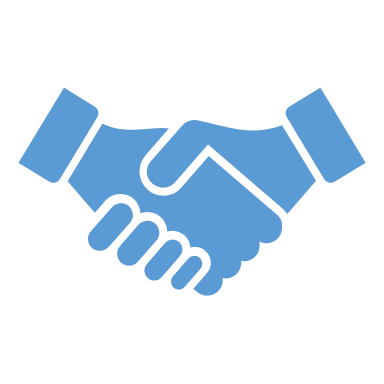 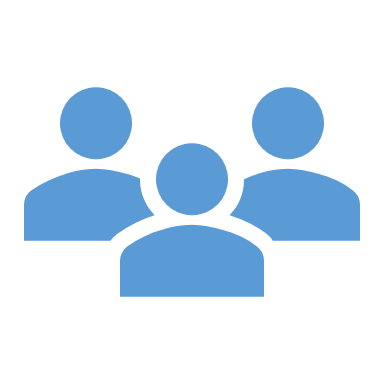 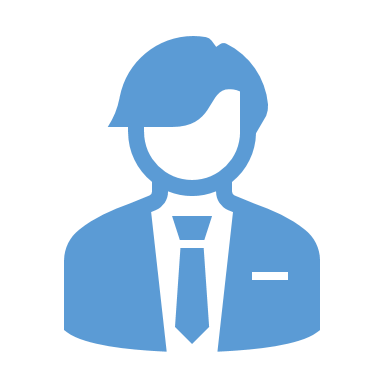 AGE 16 - 24
4
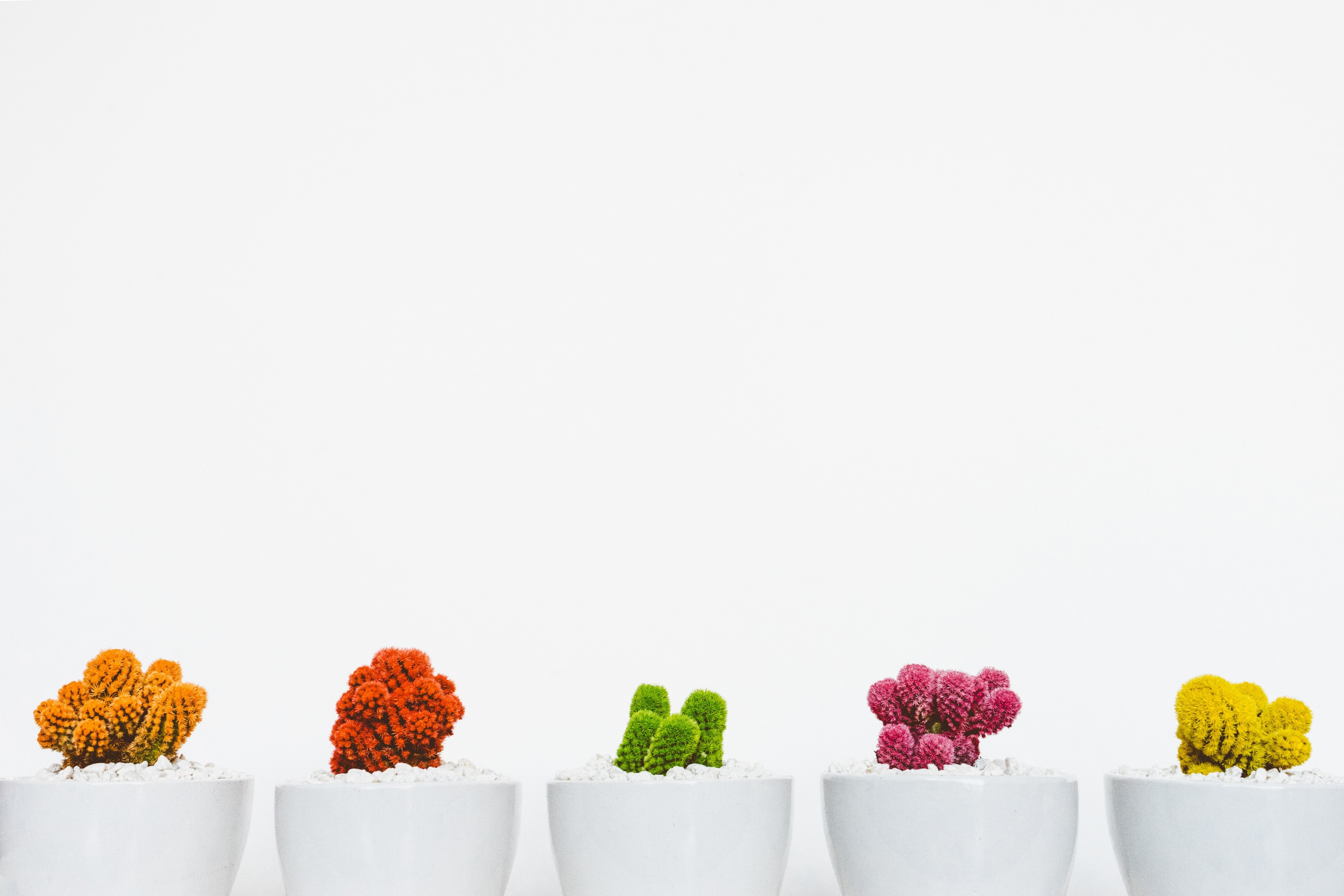 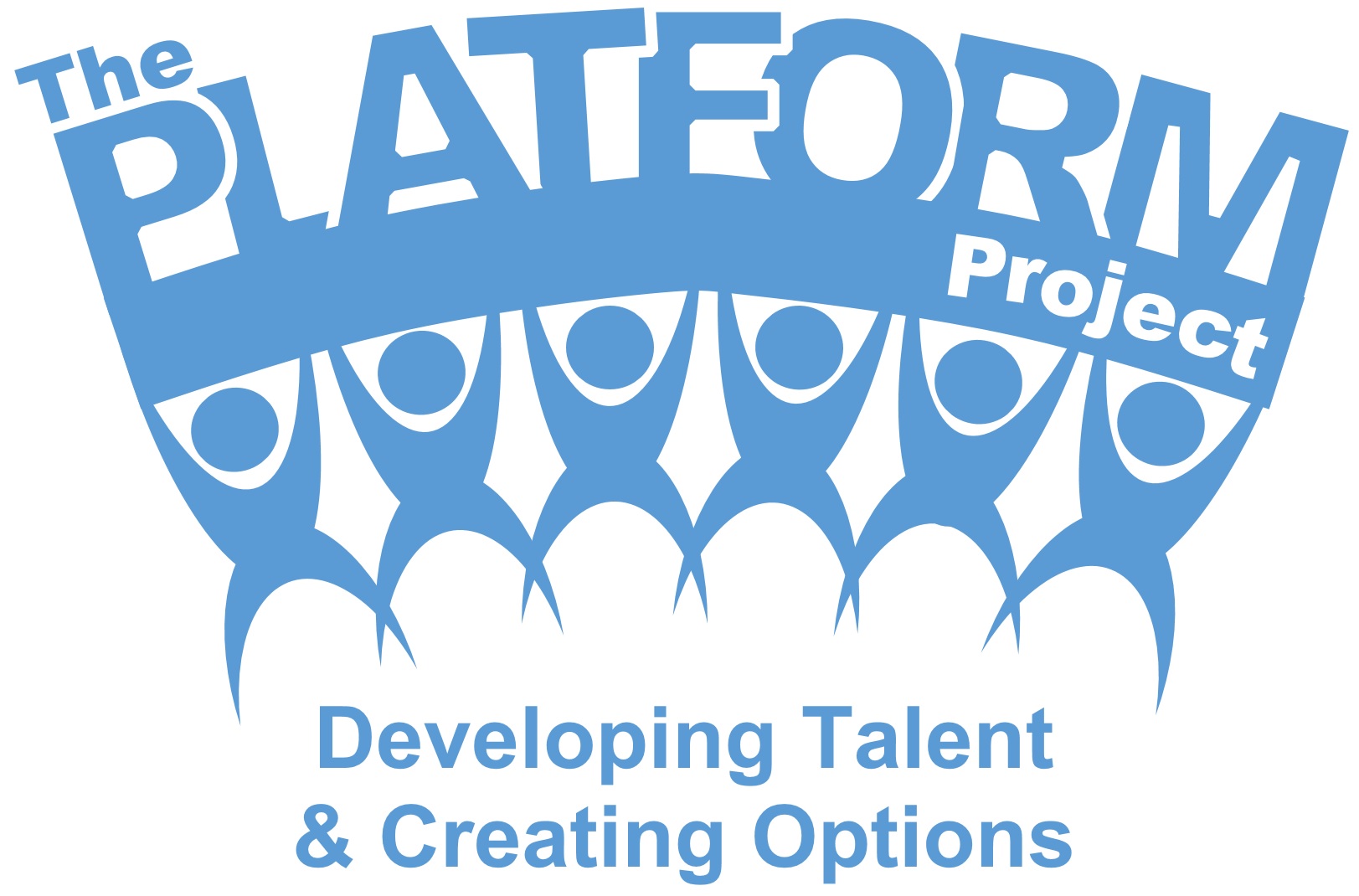 The needs we can meet
ADDITIONAL NEEDS

Confidence
Aspirations
Spark interest
CV building
MEDIUM NEEDS

Anxiety / MH needs
Low level EHCP’s
Disadvantaged
Behaviour / attitude
HIGH NEEDS
LOW NEEDS

Work Experience
Career Clarity
CV Building
Work Ready Skills
RING-FECNED COMMISSIONED / CUSTOM PROJECTS
5
Any Questions?
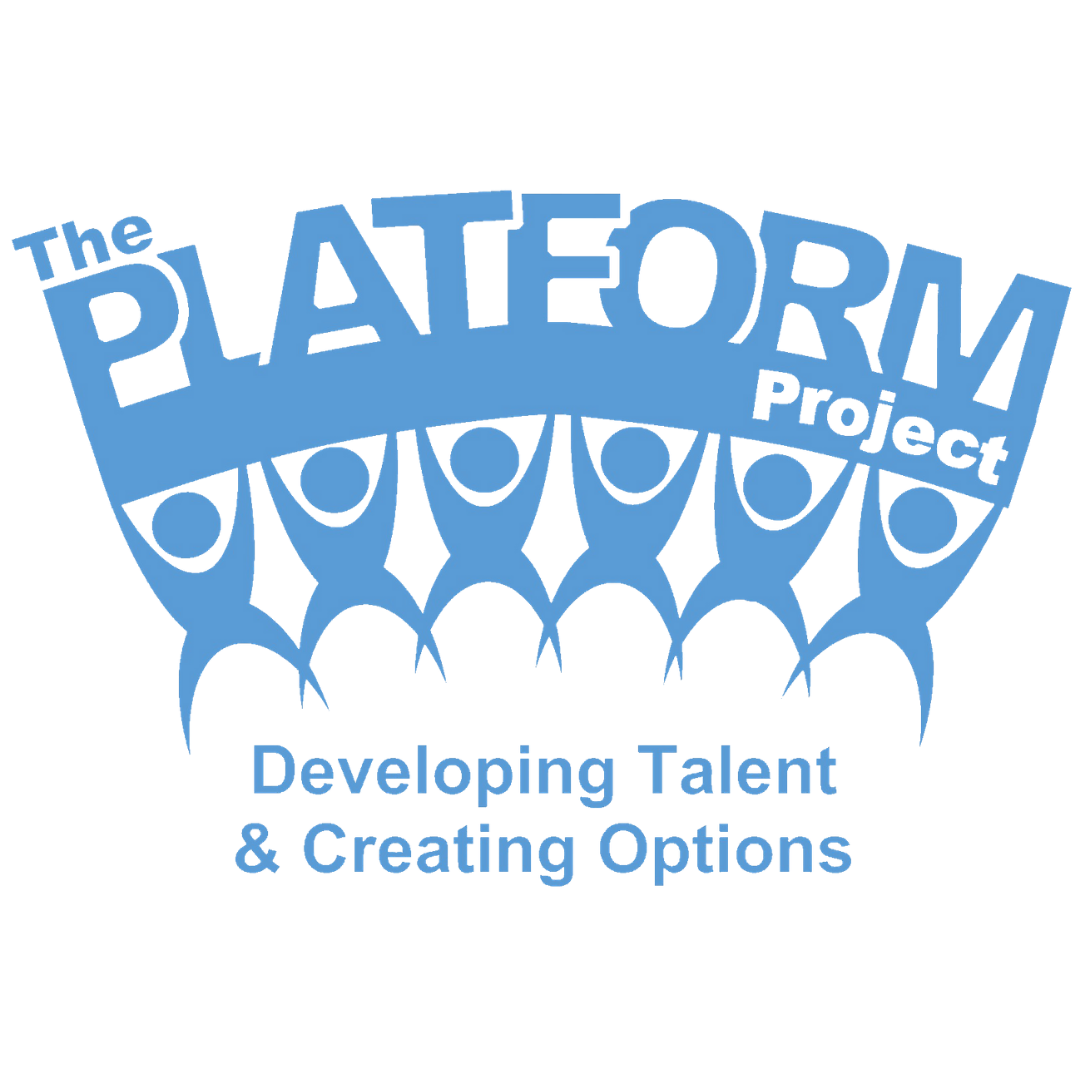 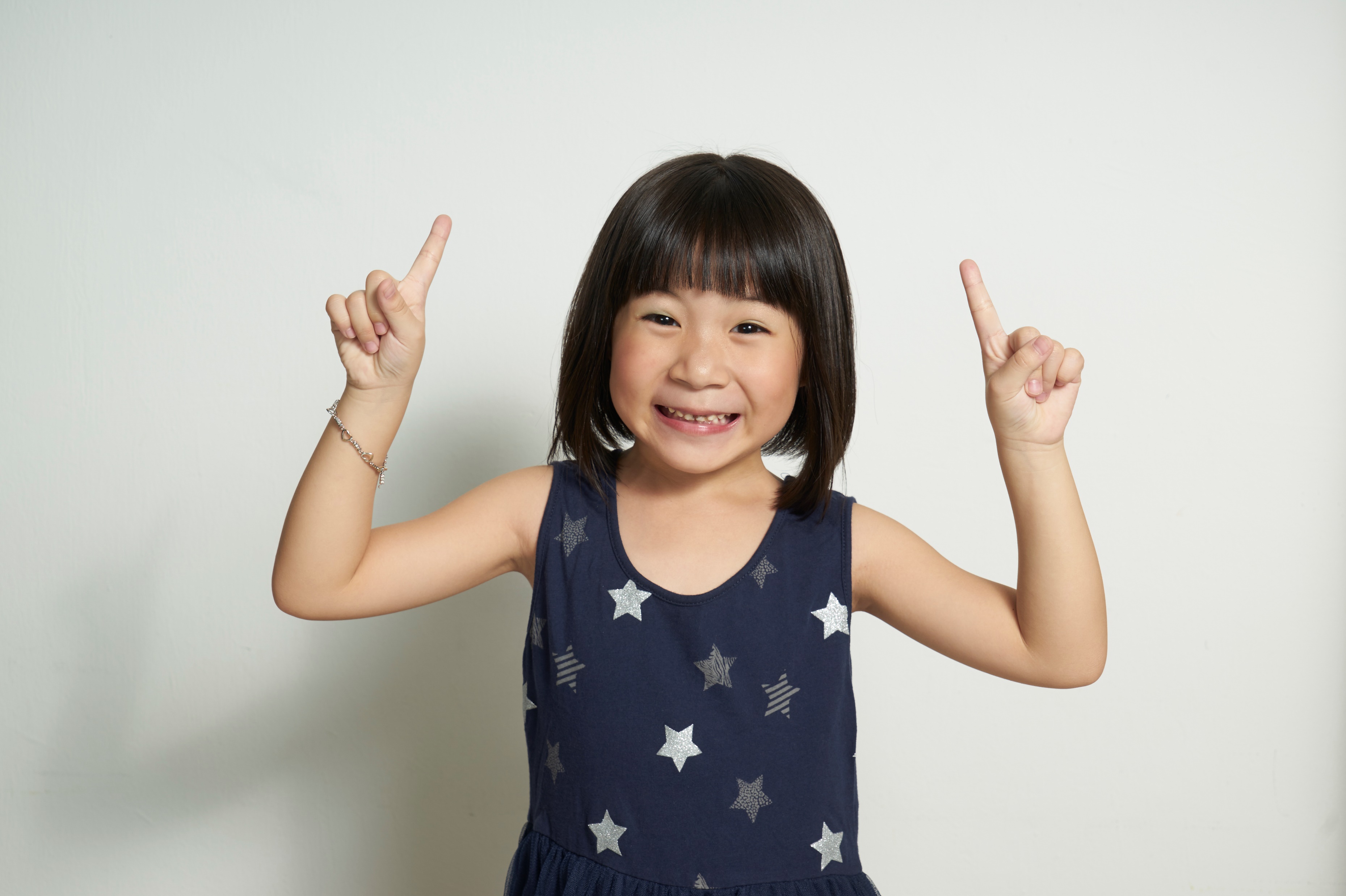 Referrals to - info@PlatformProject.co.uk
6